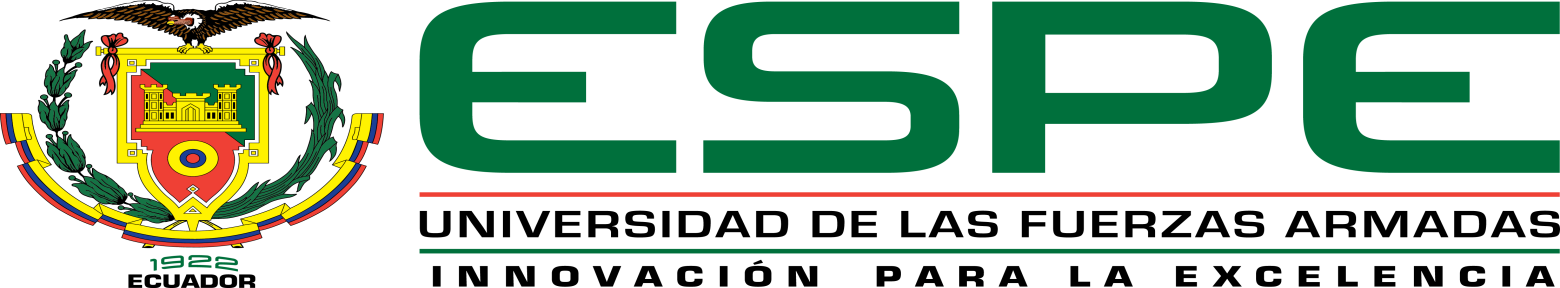 UNIVERSIDAD DE LAS FUERZAS ARMADAS ESPEDEPARTAMENTO DE ELÉCTRICA Y ELECTRÓNICACARRERA DE INGENIERÍA ELECTRÓNICA Y TELECOMUNICACIONESTRABAJO DE TITULACIÓN, PREVIO A LA OBTENCIÓN DEL TÍTULO DE INGENIERO EN ELECTRÓNICA Y TELECOMUNICACIONESDESARROLLO DE UNA BASE DE DATOS DEL LENGUAJE DE SIGNOS ESPAÑOL ECUATORIANO A TRAVES DEL SENSOR KINECT V2 DE XBOX ONEIntegrantes:HU ZHANPENGTERÁN MEDINA LUIS ADRIÁN
Tutor:  Ing. Julio Larco
Sangolquí, /01/2018
Temario
Antecedentes 
Metodología y desarrollo 
Creación de la base de datos
Verificación de la base de datos
Resultados 
Conclusiones y recomendaciones 
Trabajo futuros
Antecedentes: Trabajos realizados
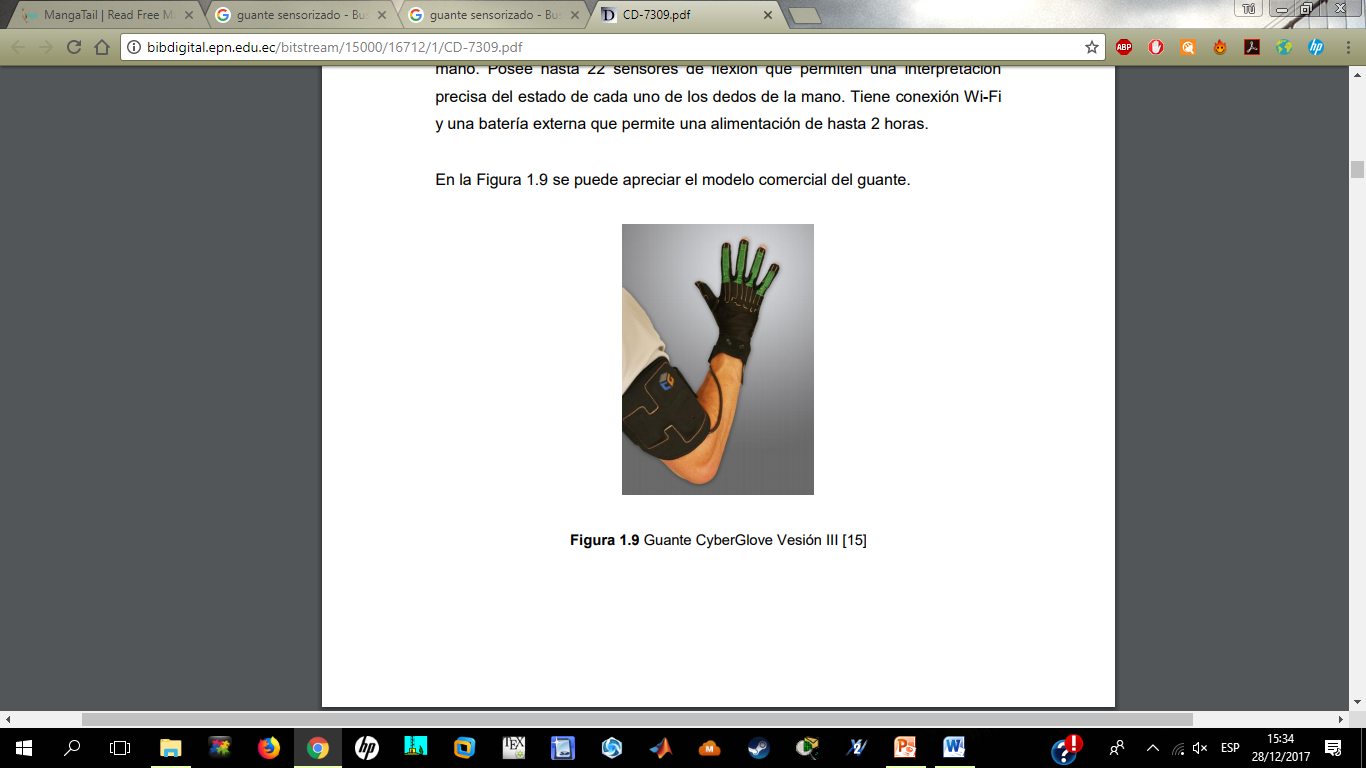 Traducción de lenguaje de señas mediante un guante sensorizado.

Reconocimiento del lenguaje de signos americano
Reconocimiento de lenguaje signos con Kinect del idioma inglés

Prototipo para el reconocimiento y traducción del lenguaje de señas a texto
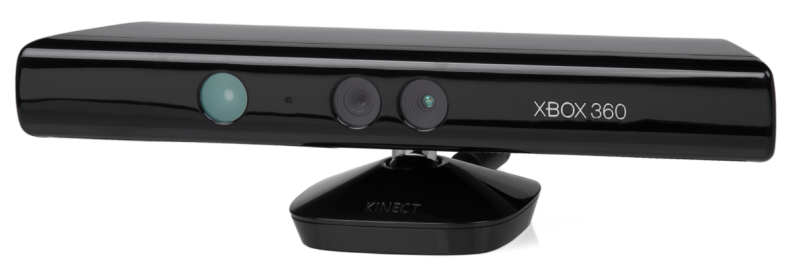 [Speaker Notes: -acelerómetros
-utilizando posiciones del esqueleto 
-ingles y no brindan base de datos
-base de datos estática]
Antecedentes
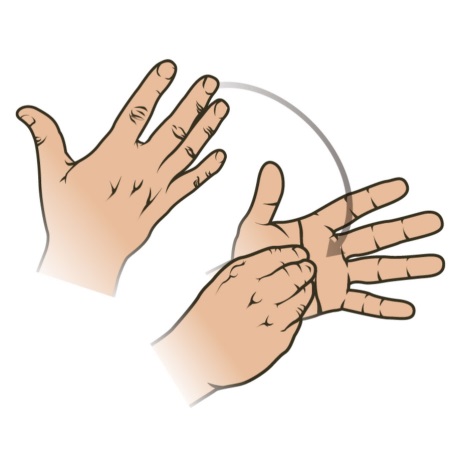 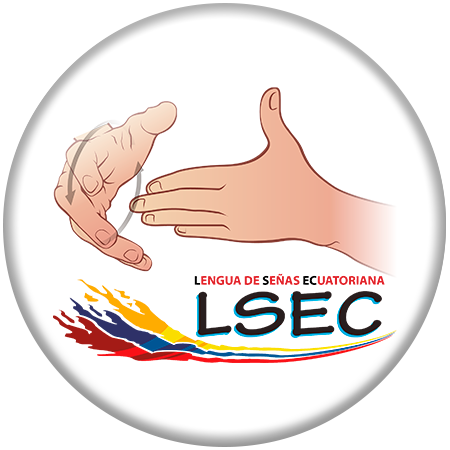 Lenguaje de signos español ecuatoriano (LSEC)
Enlazar la lengua de signos y la lengua oral.
Art. 70 de la Ley Orgánica de Discapacidades del Ecuador
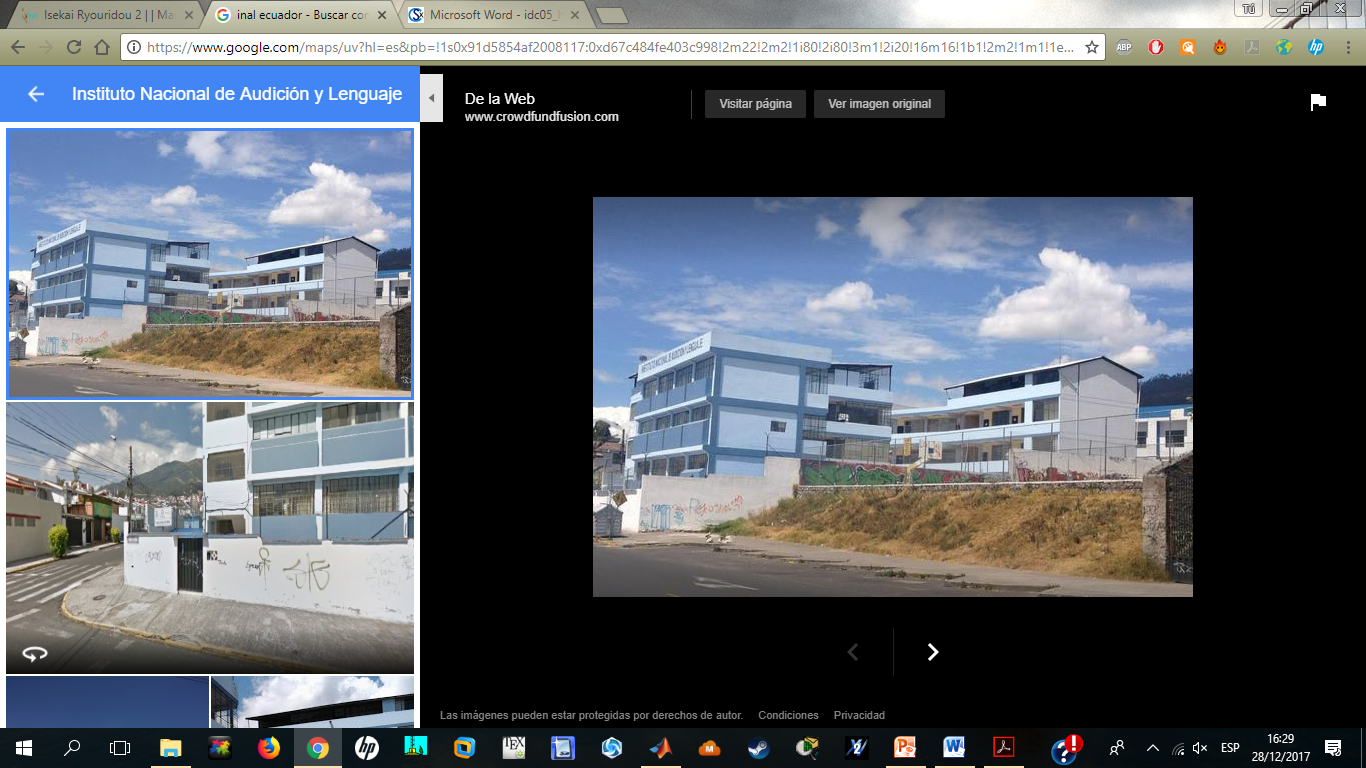 Instituto Nacional de Audición y Lenguaje (INAL)
[Speaker Notes: lenguaje de signos empleado por las personas con problemas auditivos y de lenguaje en Ecuador, que a través del, es reconocida como lengua propia y medio de comunicación de las personas con discapacidad auditiva.]
Antecedentes
Dispositivo Kinect V2.0 de Xbox One
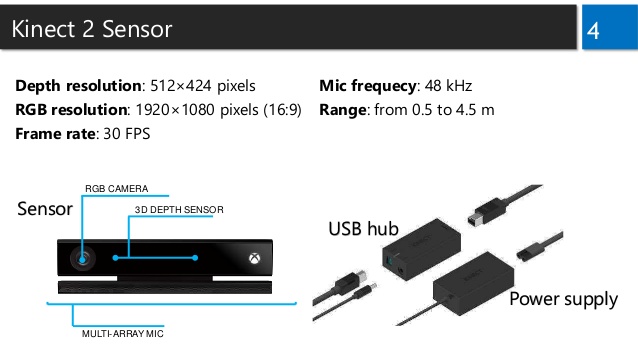 [Speaker Notes: El dispositivo Kinect es un módulo físico detectar ubicación, movimientos  y voz 
Cámara a color integrada
Emisor de infrarrojos 
Matriz de micrófonos

Empleado en aplicaciones para juegos]
Antecedentes
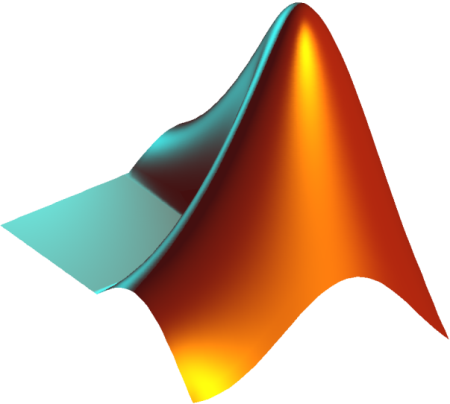 MATLAB
Herramienta de software matemático
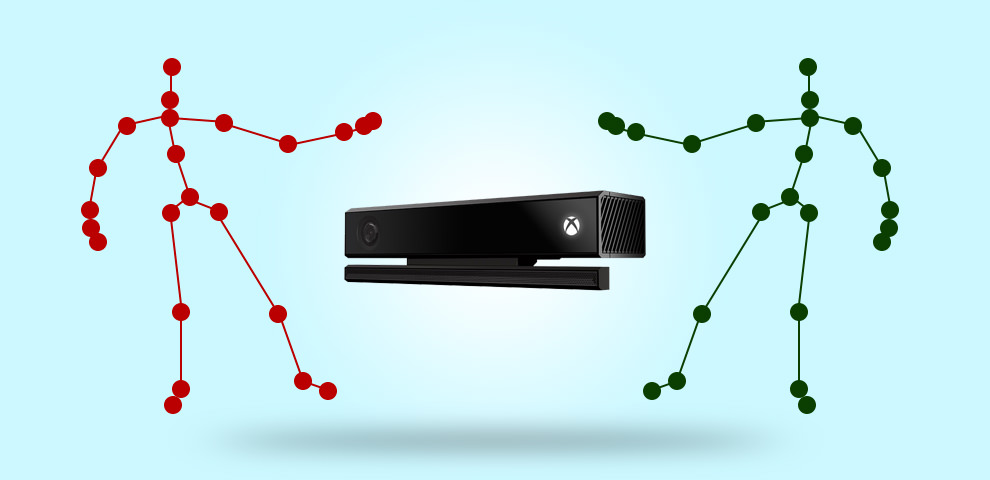 Comunicación con Kinect

SDK 2.0 Windows
Toolboxes : Kinect for Windows
[Speaker Notes: -Es una herramienta de software matemático que ofrece un entorno de desarrollo integrado (IDE) con un lenguaje de programación propio (lenguaje M)

-Sencillo, amigable y productivo

-Reconocimiento de los sensores del dispositivo, acceso a las capacidades de Kinect video profundidad, color y seguimiento de esqueleto]
Objetivos
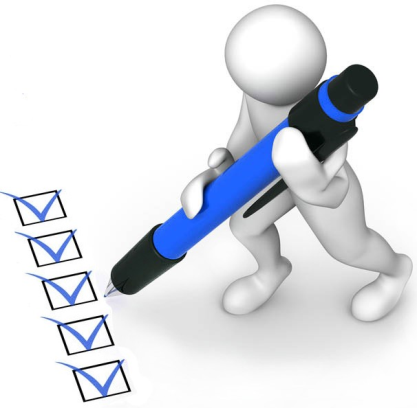 General
Crear una base de datos del lenguaje dactilológico español ecuatoriano a través del uso del dispositivo Kinect v2 de Xbox One.
Específicos
Describir el lenguaje dactilológico español para personas con discapacidades de comunicación.
Determinar las palabras de uso común del lenguaje dactilológico español.
Crear una base de datos de las letras del abecedario español del lenguaje dactilológico.
Crear una base de datos de palabras como adjetivos, colores, saludos y alimentos del lenguaje dactilológico
Analizar las muestras obtenidas mediante pruebas de la base de datos.
Metodología y Desarrollo
Investigación de antecedentes
Codificación de muestras
Almacenamiento de la base de datos
Recolección de información
Revisión de muestras capturadas
Validación de la base de datos
Elaboración del programa de adquisición de datos
Creación de la base de datos
Resultados y Conclusiones
[Speaker Notes: Necesidades del instituto, las palabras de la base de datos fueron tomadas dependiendo de la disponibilidad.
Se contó con el apoyo de 2 docentes especializados en el lenguaje de signos junto con sus estudiantes.


Programa de Adquisición de datos, Programa Buscador de base de datos
Programa de Pre-procesamiento de datos, Programa de verificación de algoritmo SVM]
Creación de                      la base de datos
Elementos de la Base de datos
Letras del abecedario 
Palabras de la base de datos
Proceso de creación de la base de datos
Inicialización del programa de adquisición de datos
Verificación del lugar
Ajustes con vista previa
con parámetros de posición y enfoque
Captura de datos de video de profundidad, video de color y skeleton tracking
Análisis de datos captura  por frame
Comprobación con personal especializado
Muestras de la base de datos
Seguimiento de esqueleto (skeleton tracking)
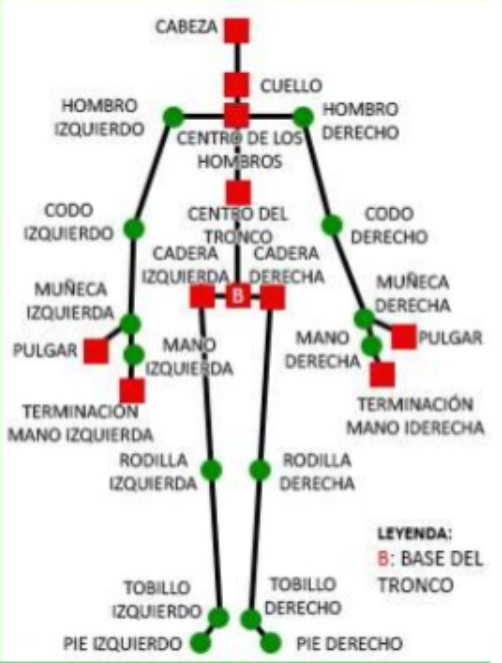 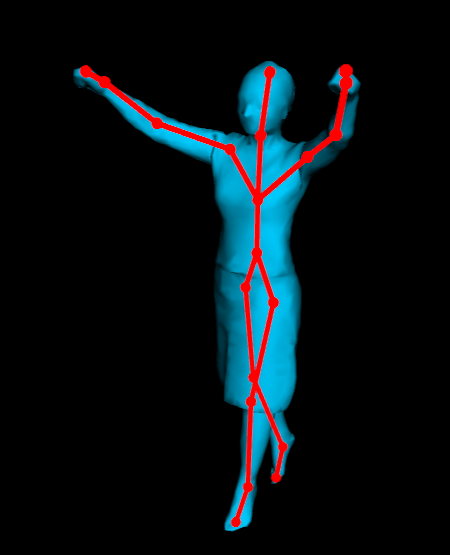 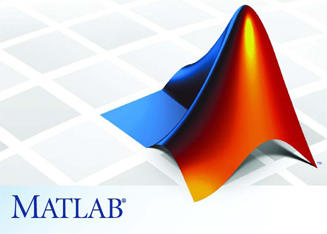 [Speaker Notes: Conexiones del cuerpo reconocidas a partir del video de profundidad 


tipos de datos extraíbles a partir de los sensores de Kinect, Matlab toma como posiciones]
Muestras de la base de datos
Mapa de conexiones 
del esqueleto
Muestras de la base de datos
Video a color y profundidad con skeleton tracking
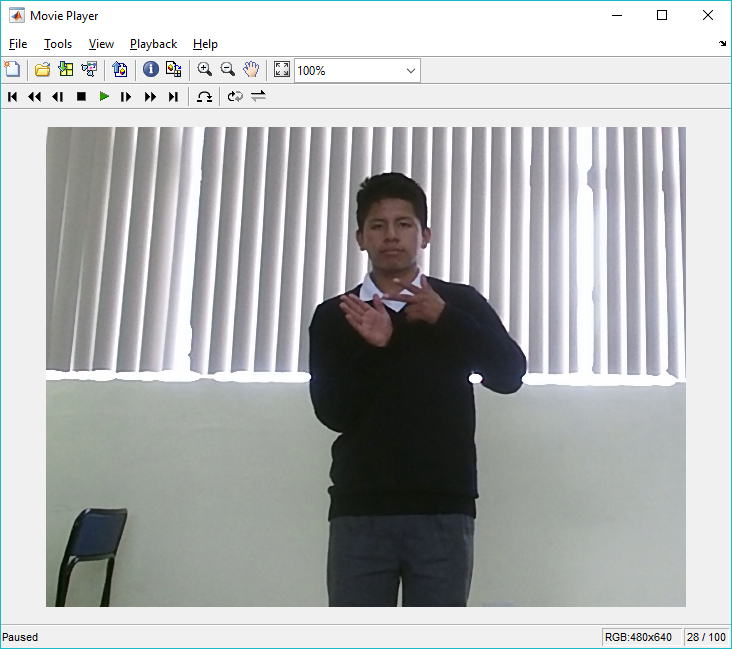 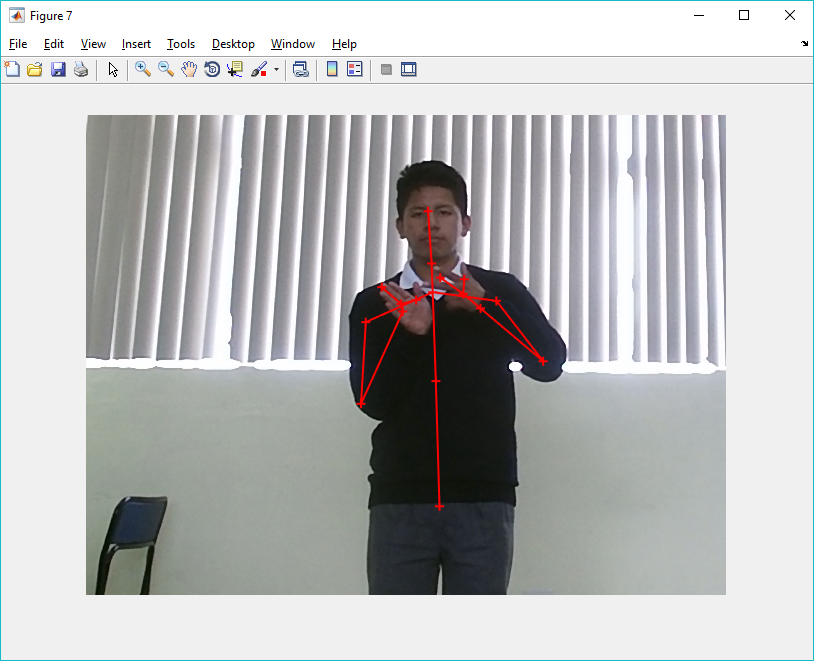 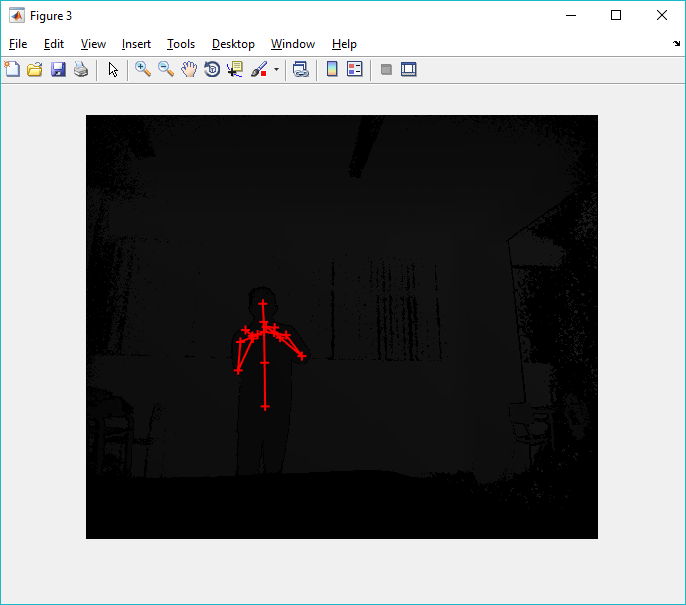 [Speaker Notes: Tren]
Programa de adquisición de datos
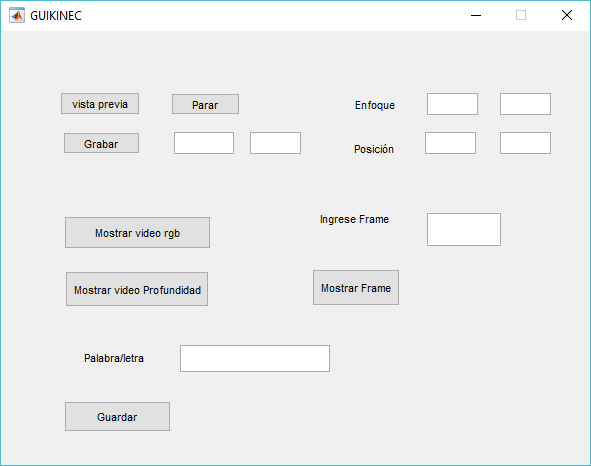 Posición 
[640 480]

Enfoque  
[600 400]
[Speaker Notes: Parámetros para que este centrado respecto al sensor de color y profundidad]
Detalles de la captura de datos
Número de muestras
6 muestras de cada palabra
El conjunto “saludos” con 18 muestras
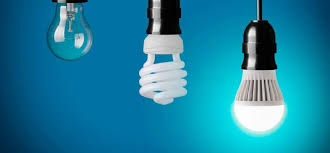 Factores  tomados en cuenta en la captura de datos

Ambiente no muy iluminado
La distancia respecto al dispositivo Kinect v2.0
Verificación de muestras
Parte superior del cuerpo
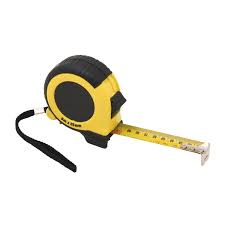 [Speaker Notes: No sea muy iluminado con los rayos del sol, ya que evitan que el sensor de profundidad del dispositivo capture de manera adecuada el skeleton tracking.

Se tomo de 3 metros ya que se verificó que a esa distancia la captura del skeleton tracking es más precisa respecto de la imagen de color y profundidad.

Verificar que el video de profundidad esté centrado respecto al video de color y que no existan personas alrededor del dispositivo para evitar detección de personas adicionales.]
Codificación de la base de datos
Orden: 
tipo de signo _tipo del conjunto de palabras _género _# de persona _tipo de dato _palabra _número (#) de repetición

Ejemplo:
P_Cl_M_P1_Co_morado_r1
[Speaker Notes: Para la repetición 1 de la palabra morado del grupo de colores de la persona 1 para el tipo de dato ColorImg

Para la letra “a” de la persona 1 para el tipo de dato ColorImg]
Validación de la base de datos
Proceso de verificación de la base de datos
EMPLEO DE UN ALGORITMO DE RECONOCIMIENTO
Pre-procesamiento
Entrenamiento SVM con Classification Learner
Análisis de muestras de skeleton tracking de la base de datos
Exportación del algoritmo obtenido al workspace de MATLAB
Código para empleando el algoritmo  de reconocimiento de MATLAB
Respuesta obtenida
Análisis de muestras de la base de datos
Videos de color
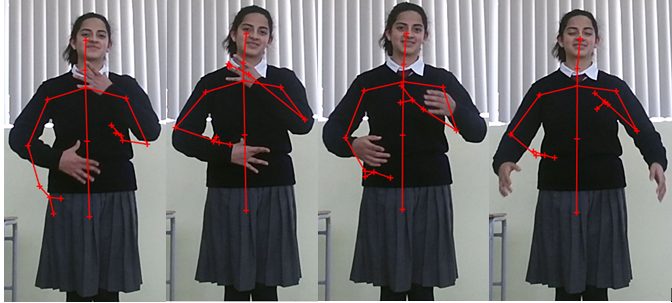 [Speaker Notes: Rango de frames característicos 17-40

Skeleton tracking de mano, hombro, codo , pulgar, muñeca y dedos 

Retardo   :: mucho gusto]
Análisis de muestras de la base de datos
Videos de color
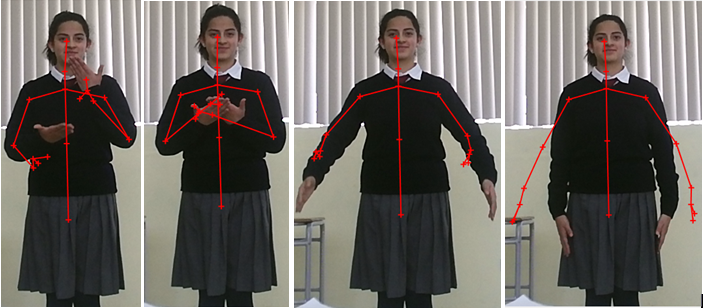 [Speaker Notes: Similitudes de palabras ::: gracias]
Análisis de muestras de la base de datos
Videos de profundidad
Análisis de muestras de la base de datos
Videos de profundidad
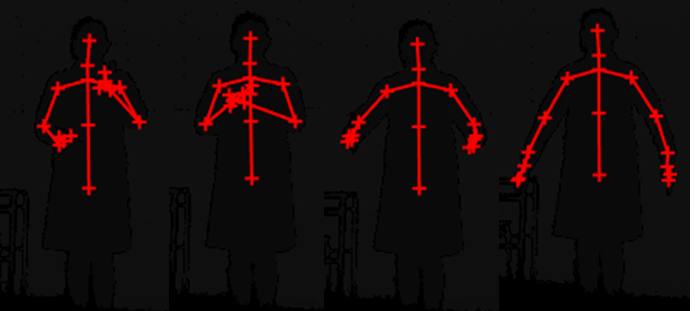 Validación de la base de datos
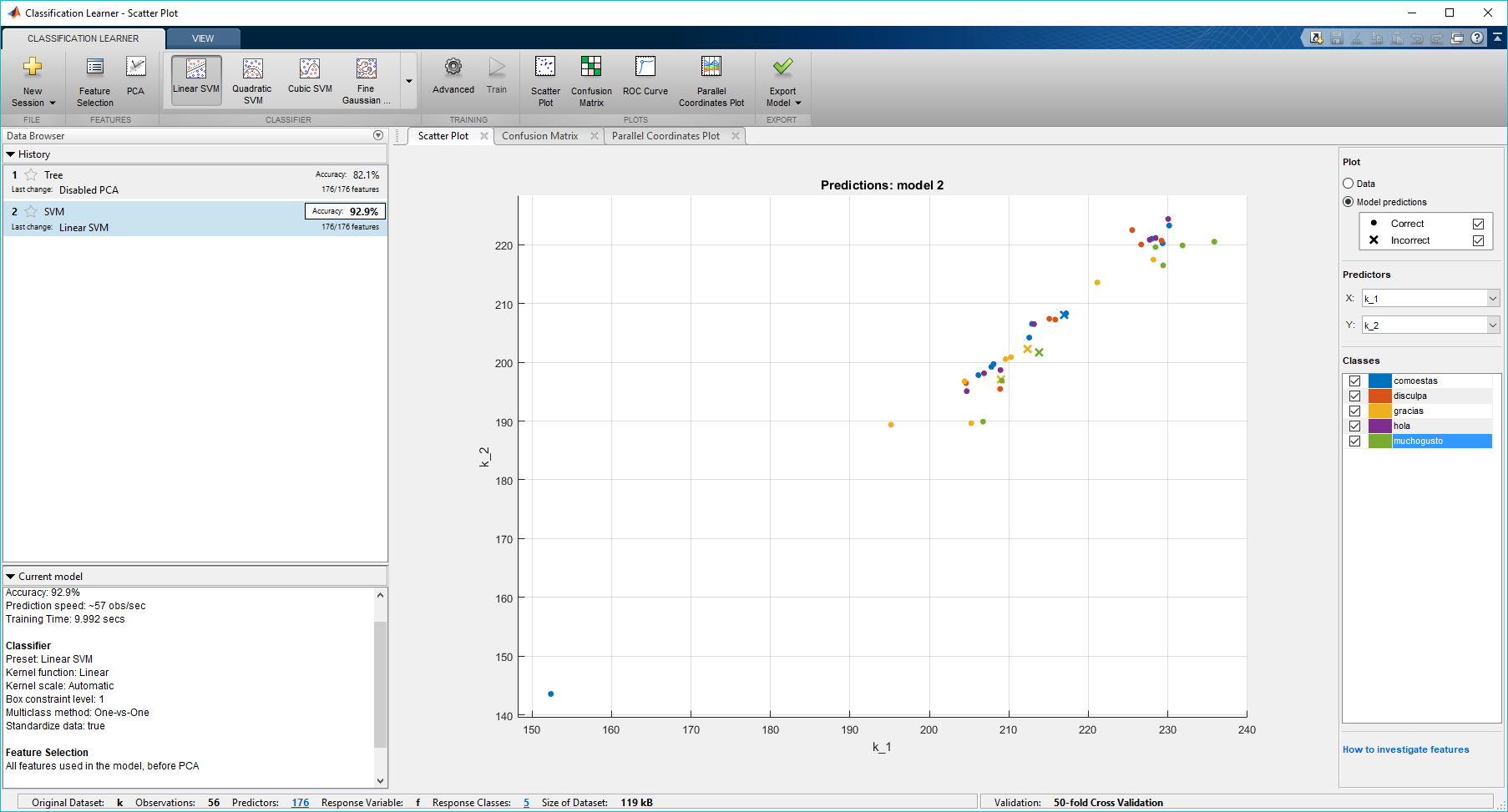 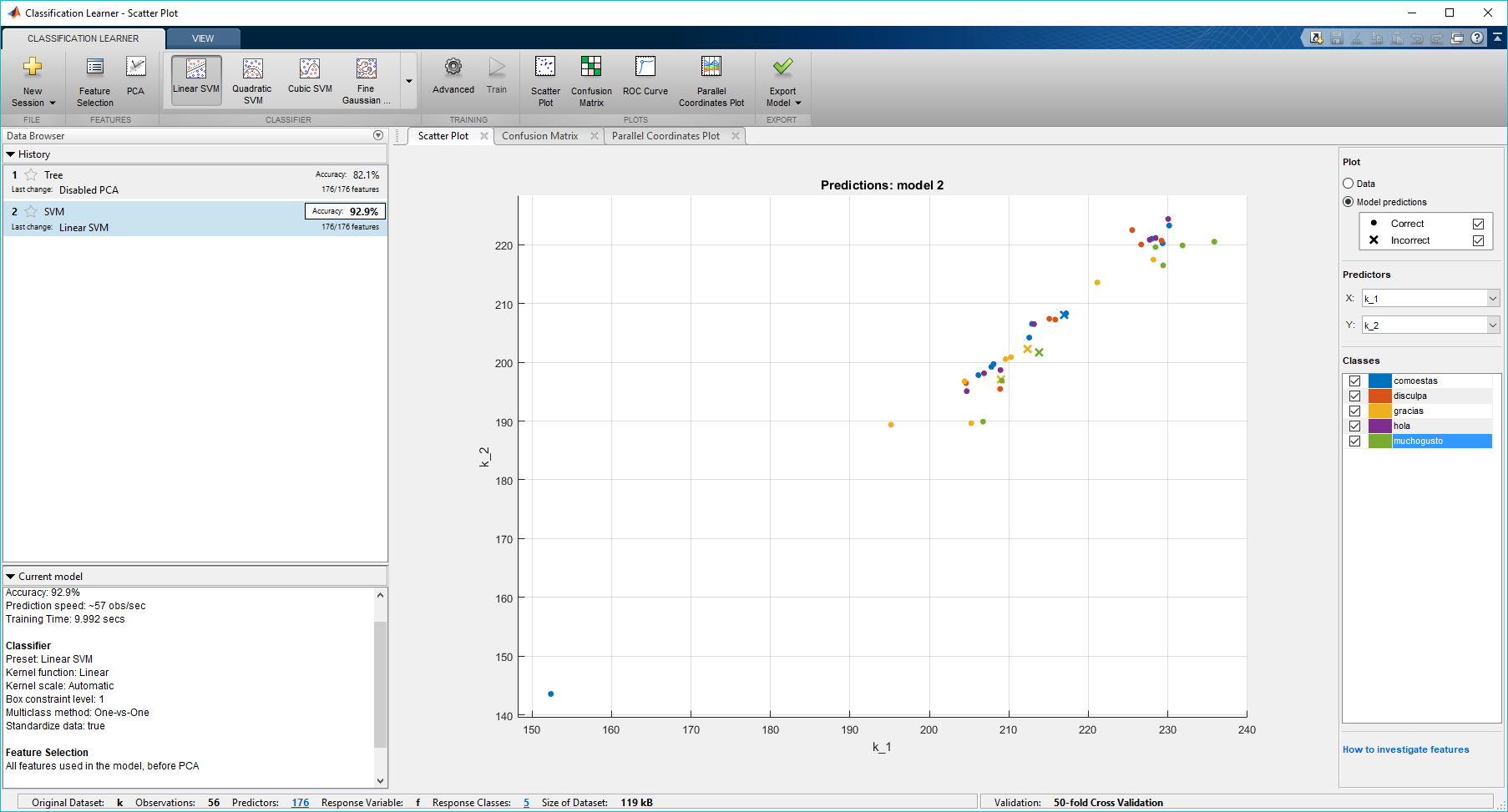 [Speaker Notes: skeleton tracking (metadata)
frames tomados 17-40 donde se produce el signo de la palabra.
Número de muestras aprendidas 13 y por analizar 5.
12 algoritmos SVM]
Matriz de confusión
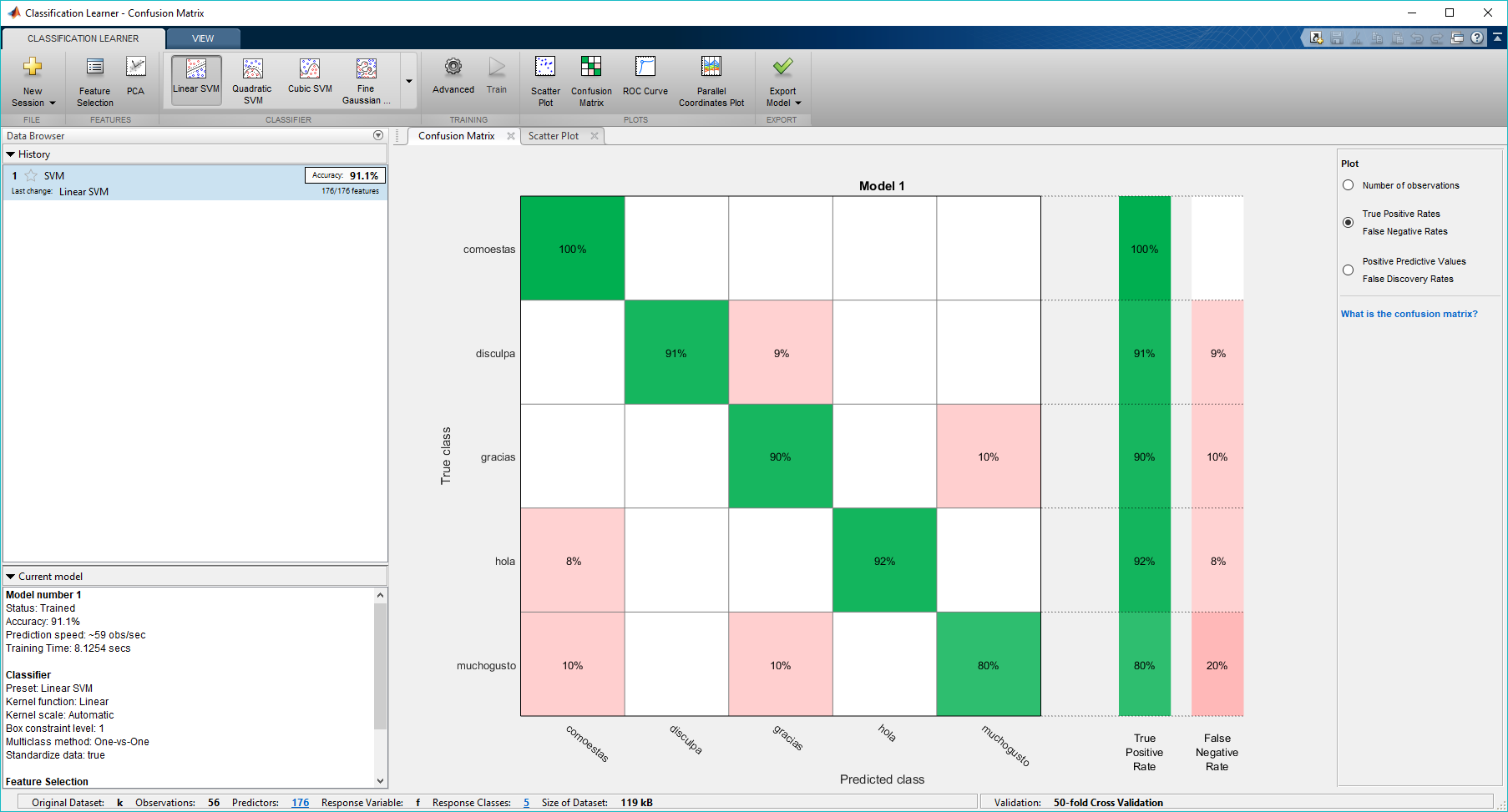 [Speaker Notes: Numero de muestras precisión

“Como estas” no presenta semejanza]
Resultados
Algoritmo SVM lineal
Rango de frames característicos de 17 a 40
[Speaker Notes: Se probo con cuadrática y cúbica
Mejor algoritmo con porcentajes totales teóricos]
Resultados
[Speaker Notes: Pruebas con los algoritmos]
Conclusiones y Recomendaciones
Se creó una base de datos utilizando el dispositivo Kinect v2 de Xbox One que dispone de 50 palabras dividas en “saludos”, “colores”, “adjetivos”, “alimentos” y “juguetes & cosas”, incluyendo el abecedario considerando las letras “ch”, “ll” y “rr” que son utilizadas en Ecuador, para el lenguaje de dactilológico español. 

Se puede concluir que la base de datos es fiable y puede ser empleada para un futuro reconocimiento del lenguaje de señas español ecuatoriano.
Conclusiones y Recomendaciones
Se determinó que el intervalo promedio de ejecución de una palabra es entre el frame 17 y 40, extrayendo un total de 7 frames para el entrenamiento de máquina realizado para la validación de la base de datos en este trabajo.
Se determinó ejecutando varios algoritmos SVM para el reconocimiento del lenguaje de signos español ecuatoriano que el clasificador SVM lineal ofrecido por el toolbox de MATLAB proporciona un mejor rendimiento con un tasa de predicción del 91.1%.
Conclusiones y Recomendaciones
Se determinó que existe semejanza entre ciertas palabras del lenguaje de signos español ecuatoriano por lo cual es necesario considerar los factores de movimientos de cada signo y distancia de las manos en el entrenamiento de máquina para el algoritmo de reconocimiento. 

Se comprobó que la captura de datos debe ser a una distancia menor o igual a 3 metros ya que la luminosidad por parte del sol, u obscuridad total, causa una detección errónea de datos del skeleton tracking, lo cual implica realizar una nueva grabación.
Trabajos Futuros
Creación de una base de datos los cuales abarquen un mayor conjunto de palabras

Bases de datos con face tracking

Traductor bidireccional
[Speaker Notes: Como trabajos futuros se propone la creación de una base de datos los cuales abarquen un mayor conjunto de palabras a parte de las empleadas en este proyecto, para tener una cantidad de información más completa del lenguaje español ecuatoriano. 

Estas bases pueden incluir face tracking que es la detección de gestos faciales, empleando estos datos es posible realizar un reconocimiento más completo del lenguaje de signos debido que algunas palabras de todo el lenguaje español tienen gran similitud en su ejecución y es difícil diferenciar entre ellos utilizando únicamente skeleton tracking. 

Se incluye la posibilidad de incluir librerías de voz de MATLAB para que sean utilizadas para un traductor bidireccional, la cual tiene el propósito de interpretar las palabras mediante voz obteniendo en la salida el signo y viceversa.]
GRACIAS